Les pirates ont perdu leur trésor !
Mélissa R.
Les pirates ont perdu leur coffre sur leur île au trésor. Ils ont beau regarder leur carte dans tous les sens, ils ne savent plus où ils l’ont enterré. 
A toi de lire les différents noms des lieux sur la carte pour retrouver le coffre au trésor !
Une fois le mot lu, cliquer dessus. Si aucun coffre n’apparait, il est caché ailleurs. Si le coffre apparait, un pirate sera heureux !
Cliquer sur le pirate pour passer à la suite…
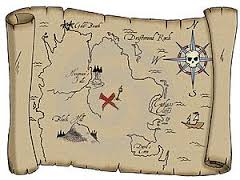 Les logatomes comportent des digraphes, mais pas de trigraphes. Les syllabes sont simples comme complexes.
A vos cartes !
aiviron
poulade
sonter
roitet
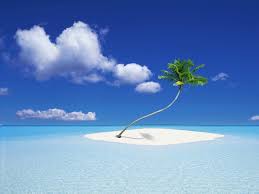 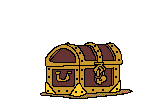 chouvar
tranfon
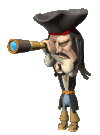 vairou
salaide
goujoi
zaron
endorie
phanton
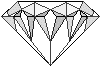 flanchon
zoiran
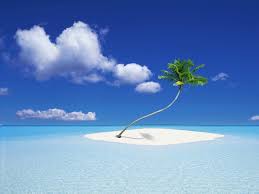 palande
lentroi
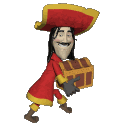 maiblou
antarive
nuitaf
auchou
zitoile
iloiri
europa
zolando
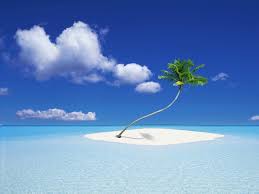 peutron
reutoper
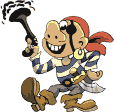 ambilon
cadanche
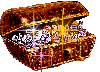 runti
pleive
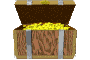 matigne
rofinet
achoisse
beuzuni
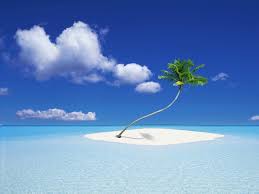 rintoli
puitozil
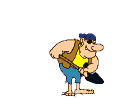 assin
molin
burundi
grivoire
riplai
euréka
seivau
pneumato
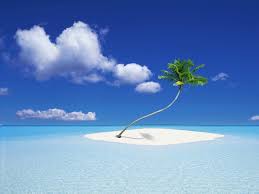 recton
coursin
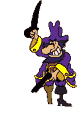 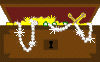 jirfun
barsau
glaute
pizon
abadoc
eilbrun
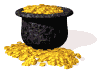 pipeu
ichan
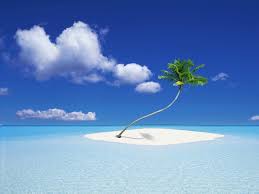 cholou
carin
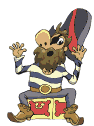 markeiti
brandy
reunoi
salvau
roupine
chanoi
opilun
phileu
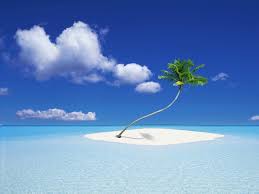 rapadou
chichei
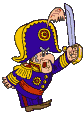 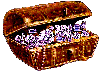 malinda
carouf
chalimai
pauchan
adaren
bourrel
punfir
blonzi
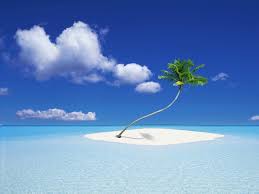 missaire
cholimel
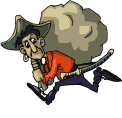 apeule
crimer
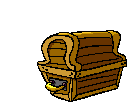 colisson
choite
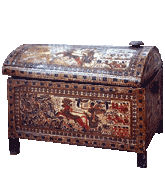 counin
cryspo
bazinto
crouneur
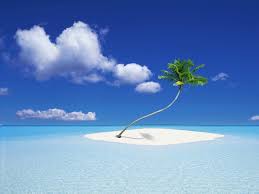 dypidau
ranoucha
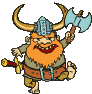 sandro
greuno
indon
meuzou
conso
curin
rentair
pintoir
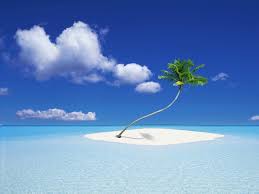 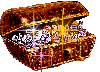 branjin
touron
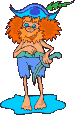 boiler
sensori
proustin
leucair
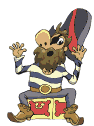 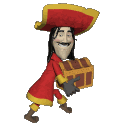 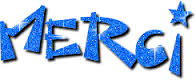 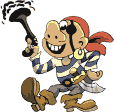 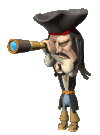 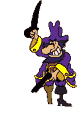 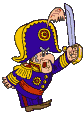 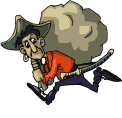 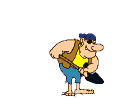 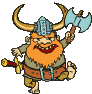 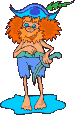